Development trend of the name of Bangladesh, Origin and Identity of the People of Bangladesh &History of the Bangla Language
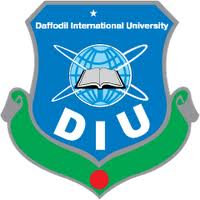 Shithee Ahmed
Lecturer
Daffodil International University (DIU)
1
Objectives of this Class
Investigate the origin and identity of the people of Bangladesh.
Explore  the origin process and development trend of the name of Bangladesh .
Explore the historical background of Bangla Language .
Have you any idea about the origin and Identity of the People of Bangladesh?
3
Origin and Identity of the People of Bangladesh
Anthropologists agree that Bangladesh has historically been a land of many races. Long before the arrival of the Aryans in the 5th and 6th centuries B.C., the Bangalees were already racially mixed. 

It is said that the origin of human beings in Africa, but that some of them at first moved into the northern part of the Middle East and then dispersed across the world. The groups of the people who went to South-East Asia had crossed the land of Bangladesh several thousand years ago. These people developed languages, known as Austric Languages with their name Austric or Austro-Asiatic people. 

Near about the same time or later some other people, whom we now classify as Mongoloid also entered the territories of Bangladesh from the East and spread mainly into the uplands and hilly areas. Similarly many races of the various part of the world came in Bengal from time to time. The main reasons for coming to Bengal were:
First, The zeal to conquer and occupy a new region
Second, To do business in the wealthy and prosperous Bengal
Third, Suitable environment of Bengal to live in. 
Fourth, To preach the message of Islam
According to the Anthropologist
Austro-Asiatic from South East Asia
Mongoloid from East part of Asia
Dravidian from the Southern and western parts of South-Asia
Indo-Aryan people from the Northern part of the Middle-East and the Eastern part of Europe.
Arabs, Turks and Pathan
Origin and Identity of the People of Bangladesh
Indigenous People: Jele, Dome, Bede, Chondal
Non Aryan People: Austric, Dravidian, Mongoloid
According to Prof. Humayun Azad
1. Vaddara from Sri-Lanka
2. Mongoloid from East part of Asia
3. Indo-Aryan people from the Northern parts of the middle-east and the Eastern parts of Europe.
4. Shak people from Turkistan
5. Persian, Arab, Pathan and Mughal

  [Source: Lal Nil Dipabali ba Bangla Shahityer Jibani; page no-12-16]
Aryan People: From Middle East and East Europe
Others People: Pala, Sena, Arabs, Turks, Persian, Shak,  Mughal, Pathan etc.
Have you any idea about the development trend of the Name of Bangladesh?
6
BANG
BANGA/VANGA
BENGAL
BANGALAH
SHAH-E-BANGALAH
SULTAN-E-BANGALAH
DIYAR-E-BANGALAH
Development Trend of the Name of BANGLADESH
SUBAH-E-BANGALAH
BANGA
BENGALA
BENGAL
EASTERN BENGAL
WESTERN BENGAL
EAST PAKISTAN
BANGLADESH
Name of Bangladesh in Pre-Muslim Era (Up to 1204A.D.)
BANG
Before the coming of Aryans peoples, the name our country was ‘Bang’. Bang was the name of tribal peoples of Dravidian those who came from the Southern and western parts of South-Asia. 

BANGA/VANGA
During the Aryans era, especially the era of Janapada, it was recognized as ‘Banga/Vanga’. The location of Banga was in the east and southeast portion of the present day of Bangladesh there grew a Janapada called ‘Banga’. 

It is supposed that a race called Banga used to live there. Hence the region was called Banga after their name. From the old stone inscription, we learn about two parts of Bengal. One of them is ‘Vikrampura’ and the other is ‘Navya’. It is supposed that the low-lying areas of the Faridpur, Bakergang and Patuakhali were included in the ‘Navya’ region. The ancient Banga Janapada was a powerful region. 
Bengal
 After the Aryans people up to Sena regime that means from 756 A.D. up to 1203A.D. it was recognized as ‘Bengal’.
Name of Bangladesh in Muslim Era: Sultani Regime
Bangalah
Bangalah as a territorial name came to be used from the 14th century onwards, more specifically from the time of Sultan Shamsuddin Iliyas Shah, denoting the territory which now comprises the modern independent state of Bangladesh and the Indian state of West Bengal. 
Shah-i-Bangalah and Sultan-i-Bangalah: Iliyas Shah consolidated the independent Sultanate of Bengal. He conquered Lakhnauti of North Bengal, Sonargaon of East Bengal and Satgaon of South Bengal; and unified Bengal as 'Shah-i-Bangalah‘. In some cases, the region was also familiar as Sultan-i-Bangalah in the 14th, 15th and 16th centuries.
	**Ziauddin Barani was the first Muslim historian who used the terms Iqlim-i-	Bangalah or Diyar-i-Bangalah (by which he meant eastern Bengal). 

	** Shams-i-Siraj Afif told Iliyas Shah mentioned the region as 'Shah-i-Bangalah', 	'Sultan-i-Bangalah' and 'Shah-i-Bangaliyan' after he had consolidated his 	power over the whole of Bengal.
Name of Bangladesh in Muslim Era : Mughal Regime
Subah-i-Bangalah
The Mughals after establishing their supremacy (1608 A.D.) over the region included Bangalah as a Subah (province) which came to be known as Subah-i-Bangalah. 

Abul Fazl, the Mughal historian explained the origin of the name thus: The original name of Bangalah was Bang. Its former rulers raised mounds measuring ten yards in height and twenty in breadth throughout the province, which were called ‘al’. From the suffix, this name Bangalah took its rise and currency. One may not agree with the explanation of Abul Fazl, but it is obvious that he meant that 'Bangalah' originated from 'Banga', ie 'Vanga' of the pre-Muslim period. 

Banga
Mirza Muhammad Siraj ud-Daulah commonly was the last independent Nawab of Bengal. In the time of his regime, he named the area Bangalah, Bihar, Odisha, and Asam collectively as “Banga”.
Name of Bangladesh in Post Muslim Era (up to 1971 A.D.)
Bengala: The name of this region appeared in the Portuguese records as 'Bengala‘.
Bengal:  The English made this region firstly ‘Bengal’. 
Eastern Bengal: Later in 1905, on the basis of ‘Rizli Plan’, on the 16th October 1905, Lord Curzon, the Viceroy of India by a declaration divided the province of Bengal into two parts. This event is known as the Partition of Bengal. According to the Partition of Bengal, the province of ‘Eastern Bengal’ and Assam was formed, consisting of Dhaka, Chittagong, Rajshahi Divisions and Assam. Dhaka became the capital of the new province. 
East Pakistan: After 1947, on the basis of the ‘Two Nation Theory’ it was recognized in the world as ‘East Pakistan’ up to 1971 A. D. in the record of Pakistan Government. 
Bangladesh: During the Pakistan period firstly, the people, as well as politicians of East Pakistan, decided to use the name of our country as ‘Bangladesh’ on 5th Dec’ 1969. On the other hand on 10th April-1971, we declared the ‘Government of Bangladesh’. 
Finally the day of Victory and on 16th Dec’1972, constitutionally we established the name of our country as ‘People’s Republic Bangladesh’.
Can any one explain or define what exactly mean Subha-i-Bangalah?
12
Have you any idea about the development trend of the Bangla Language?
13
History of the Bangla Language
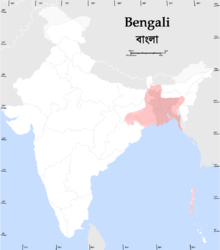 Bangla is an eastern Indo-Aryan language. It is native to the region of eastern South Asia known as Bengal, which comprises present-day Bangladesh, the Indian state of West Bengal, and parts of the Indian states of Tripura and Assam. It is written with the Bengali script.
Bengali-Speaking Area in South Asia
History of the Bangla Language
Bangla is the national language of Bangladesh, the official language of West Bengal, Tripura and Assam. It is also a major language of Andaman and Nicobar Islands. 

Bangla language emerged as a new Indo-Aryan language by 900-1000 AD through Magadhi Apabhramsh and Abahattha, two stages of Magadhi Prakrit, along with two other Indo-Aryan languages, Oriya and Assamese. Until the 14th century, there was little linguistic difference between Bangla and Assamese.
Indo European
Satam
Kentum
Indian Aryan
Diagram of the origin of Bangla Language
Sanskrit
Prakrit
Gouri Prakrit
Maghdi Prakrit
Banga Kamrupi
Bangla
Assamese
Oriya
Development trend of Bangla Language
Usually, three periods are identified in the history of Bengali:
Old Bangla (650/900-1200): Texts include Charyapada, devotional songs; the emergence of pronouns Ami, tumi, etc.; verb inflections -ila, -iba, etc. Assamese branch out in this period and Oriya just before this period. 

Middle Bangla (1351–1800):  Major texts of the period, Krittivas' Ramayan has been credited to be a classic. Other narrative poems include Srikrishnavijaya by Maladhar Vasu and Srikrishnakirttan by Baru Chandidas which Spread of compound verbs; Persian influence. 

Modern Bangla (1801-Till): Shortening of verbs and pronouns, among other changes (e.g. tahar→tar "his"/"her"; koriyachhilô→korechhilo he/she had done).
Development trend of  Bangla Language
Old Bangla
Middle Bangla
Modern Bangla
Contribution of Various Races
Contribution of Indigenous People:  Kula, Chal, Kodu, Alu, Chula, Dhol, Pet, Katla that were used by Indigenous people. These “Deshi Words” are still now used in Bangla. 
 
Contribution of Austro-Asiatic and Mongoloid People: Austro-Asiatic languages like Santali (Abola, Acir-Pacir, Ador, alga etc), Mundari (Akal) and Khasi (Ator) are used in Bangla.  Sino-Tibeten like Kachhari (akaj,ajala means foolish), Garo, Tripuri etc. 

Contribution of Dravidian and Kol People: Their influence is evident not only in the vocabulary but also in the construction of sentences. A large number of onomatopoeic words, repetitive words and conjunctive verbs in Bangla reveal non-Aryan influence; for example, words such as Ghoda-Toda (horses etc), Kapad-Chopad (clothes etc), Tuk-tuk, Khatkhat,  Dhandha, Lagiya thaka (to persevere), etc.
Contribution of Various Races
Contribution of Aryan People:  
Bangla, being a member of the Indo-Aryan languages, is derived from Sanskrit, and hence appears to be similar to Hindi and Pali. Magadhi Prakrit and Pali, the earliest recorded spoken languages in the region. The local Apabhramsa language of the eastern subcontinent, Apabhramsa or Abahatta, eventually evolved into regional dialects, which in turn formed three groups: the Bihari languages, the Oriya languages, and the Bengali-Assamese languages. 

Contribution of Pala: The first specimen of Bangla language is Charyapada that composed by Buddhist Saints during the Pala Empire. 

Contribution of Sena People: The Bangla Alphabet is derived from the Brahmi alphabet. The stable formation of Bangla Alphabet has been started from Sena Rule.
Contribution of Various Races
Contribution of Muslim people
From the 13th century to 15th century Arabic words like Okil, Kalam, Dalal, Loksan, Khajna, Haloa, Masla etc.; Persian words- Ain, Ajad, Abdar, Romal, Bagan, Goanda and some Turkish words like Toshak, Galicha, Daroga, Bibi, Lash, Chakor incorporated in Bangla language. In addition, the Bangla language was practiced and patronized by Muslim  Poets and rulers in Mediaeval age. 

Contribution of European People
During the 16th Century Portuguese people came in our region and contributed to the development of our language. Some Portuguese words used in Bangla language like- Almary, Alkathra, Alpin, Saban, Gosal, Balti, Nilam etc. Similarly, Dutch, French started arriving in Bengal. As a result, words from these languages started entering Bangla vocabulary; for example, French: Cartouche, Coupon, Café, Restora; Dutch: Hartan, Iskaban. With the start of British rule in the 18th century and the spread of English education, Bangla started absorbing increasing numbers of English words as like Table, Chair, General, Hospital, College, Headmaster etc.
Can you mention the name of some persons who highly contributed for the development of Bangla language?
21
Contribution of Various Persons
Chandidas: Chandidas refers to a medieval poet of Bengal or possibly more than one. Over 1250 poems related to the love of Radha and Krishna in Bengali are found with three different sobriquets along with his name, Baḍu, Dvija and Dina. 

William Carey: Calcutta in 1801, the efforts of its head, William Carey, and his associate Bengali scholars, made Bangla department at Fort William College. And they published first Bangla prose books. 

Ishwar Chandra Vidyasagar: Ishwar Chandra was a philosopher, writer, and philanthropist. His efforts to simplify and modernize Bengali prose were significant. He also rationalized and simplified the Bengali alphabet and type. 

Bankimchandra Chatterjee:  Bankimchandra Chattopadhyay wrote thirteen novels and many ironic, scientific and critical treaties in Bengali. He is the father of Bangla novel.

Sarat Chandra Chattopadhyay: Sarat Chandra was a Bengali novelist and short story writer. His notable works include Devdas, Srikanto, Choritrohin, Grihadaha, etc.
Contribution of Various Persons
Michael Madhusudan Dutta: Madhusudan is widely considered to be one of the greatest poets in Bengali literature and the father of the Bengali sonnet. 

Rabindranath Tagore: Rabindranath Tagore reshaped Bengali literature and music in the late 19th and early 20th centuries. 

Kazi Nazrul Islam:  Kazi Nazrul Islam was a Bengali poet, writer, musician, anti-colonial revolutionary and the national poet of Bangladesh. He enriched the Bangla poet. 

Hara Prasad Shastri: Hara Prasad Bhattacharya was an archivist and historian of Bengali literature. He is most known for discovering the Charyapada, the earliest known examples of Bengali literature.

Suniti Kumar Chatterji: Suniti Kumar Chatterji was an Indian linguist, educationist and litterateur.  He composed the renowned book on Bangla language named “The Origin and Development of the Bengali Language”.
Contribution of Various Persons
Muhammad Shahidullah: Muhammad Shahidullah was a Bengali educationist, writer, philologist and linguist of Bangladesh. He has many books on Bangla language. 

Jnanendra Mohan Das: Jnanendra Mohan Das was a writer and lexicographer. He published “Bangla Bhasar Abhidhan” containing 75,000 words, took twenty years to complete. Later, he published an expanded second edition, consisting of 150,000 words. This dictionary is still popular today. He showed that Bangla has 51.45 percent Tadbhava words, 44.00 percent Tatsama words, 3.30 percent Perso-Arabic words and 1.25 percent from English, Portuguese and other languages. 

Nathaniel Brassey Halhed: “A Grammar of the Bengal Languages” was written by him. This is the first grammar book of the Bengali language.


Similarly, Ram Mohan Roy, Bhabanicharan Bandyopadhyay, Miir Mosharraf Hossain and Pramatha Chy have a great contribution in developing the Bangla language.
What do you feel exactly about their contribution? How do you evaluate their influences?
25
Please mention the Key outcomes of today’s session!!!
26
Chapter Related Questions
What was the name of this region in the age of Muslim Rule in Bengal?
What was the name of this region in the time of the Ancient Period? 
Why it is called that Bangalee/Bangali is a mixed-blood nation? 
What do you know about the Origin of Bangla Language?
Who had played an important role in the developing or important of Bangla Language?  
Thank you all.
Open discussion
What did you learn from today’s class?
Mention a couple of problems that you unable to understand.
What did you achieve from this class?
What do you wish to learn more from this class?

Thank you all.